Tay Cities Region Deal Joint CommitteePMO Update9th December 2022
Deal Programme Timetable
Capital Business Cases with Joint Committee Approval
Revenue Business Cases with Joint Committee Approval
Business Cases with Government Approval
There is a commitment in the Deal Document to inform the Joint Committee when the Management Group and Governments approve an Outline Business Case (OBC)

For the period of October to November, 1 Business Justification Case (BJC) has been agreed  







This BJC is being presented to this December Joint Committee for consideration for approval
Business Case Risks
As a Partnership we are now in Year 3 of delivery.

All Projects and Programmes should be looking to develop and secure approval of business cases ahead of the financial year that they are profiled to drawdown.

In this current Year 3, £2.07m capital and £898k revenue1 has not secured approval. This is a risk to both Project Owners and the Partnership. 

For Year 4 Projects, there are currently 6 business cases that have not secured approval to the value of £4.337m capital and Phase 2 of the Skills Programme to the value of £753k revenue. 


1 Please note this figure includes the Digital Skills project being presented at this meeting.
Year 3 - 2022/23 Business Case Timetable - Capital
Updated 08/11/2022 based on Project Owner forecast
Year 4 - 2023/24 Business Case Timetable - Capital
Updated 08/11/2022 based on Project Owner forecast
Year 3 Projects with Business Case Approval Forecasting Underspends
Headlines: 

A total of £6.5m capital is forecast as underspend 

In the Q2 Quarterly Report, Projects with business case approval reporting a forecast underspend at year end include:







There is £140k available due to Rural Broadband accelerating last year. 

This is a change of an additional £5.801m from the September PMO presentation
Year 3 Capital Projects without Business Cases with Confirmed No Spend
Headlines: 

The following Year 3 Capital Projects within the Grant Offer Letter, have now confirmed no drawdown this financial year against their awarded profile:
Year 3 Capital Asks for Acceleration
Year End Headlines
Headlines:

Management Group have approved reallocation of £1.410m from the ‘Asks’ list, subject to the Projects confirming eligible expenditure before year end.

This leaves  a current forecast Capital underspend of £5.14m

Email received from Karen McAvenue  Scottish Government 17th November circulated to Management Group and Project Owners reinforcing the importance of accurate forecasting. Partners have been asked for their support in:
Providing accurate forecasting in Quarter 3 and monthly towards the end of the financial year
Highlighting and identifying any confirmed underspends as early as known
2022/23 Business Case Timetable - Revenue
2023/24 Business Case Timetable - Revenue
Year 3 Projects Without Business Case Approval Forecasting Underspends
Headlines: 

There are four Projects currently without Business Case approval within the Revenue Programme.

One Project, Digital Skills, is being presented to the Joint Committee for consideration and approval December. Three other Projects are forecasting an underspend at year end.  These are:






Therefore £690k has been confirmed as a revenue underspend in 2022/23

Management Group agreed to report this formally to the Scottish Government
Change Control Requests
Audit Scotland
Email sent to all Local Authority Chief Executives – to inform them that they are carrying out an assessment of the impact of our 2020 Audit Scotland report on Scotland’s City Region and Growth Deals

This will assess progress against key 2020 recommendations, exploring if the recommendations have been implemented, the challenges and opportunities facing city deals and what learning can be shared. 

A separate email sent out to all PMO’s with a survey to be completed. A Briefing Paper by Audit Scotland will be produced and published externally in due course.

A response was developed by the PMO and agreed by the Management Group.
Tay Cities Deal Internal Audit
Headlines: 

Within the 2022 / 2023 Grant Offer Letter, there is an additional clause around the requirement for internal audit by the Accountable Body:

In addition to compliance with normal internal and external audit controls, the Tay Cities Deal should be subject to an audit, the focus of which will be determined by the Accountable Body’s Internal Audit Team. We would expect Tay Cities Deal to form part of the Accountable Body’s Risk Based Internal Audit Plan every second year as a minimum. 

The audit must be carried out in line with Public Sector Internal Audit Standards (PSIAS) and the summary must also be submitted to the Scottish Government.

An audit will be conducted this year and is forecast to be presented to Dundee City Councils scrutiny committee in early spring
Programme Risk Register
PMO lead Clare Slater, Project Manager
PMO lead Clare Slater, Project Manager
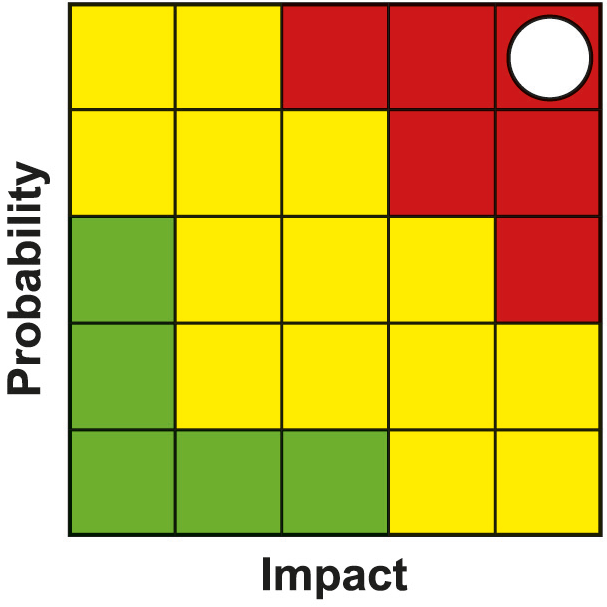 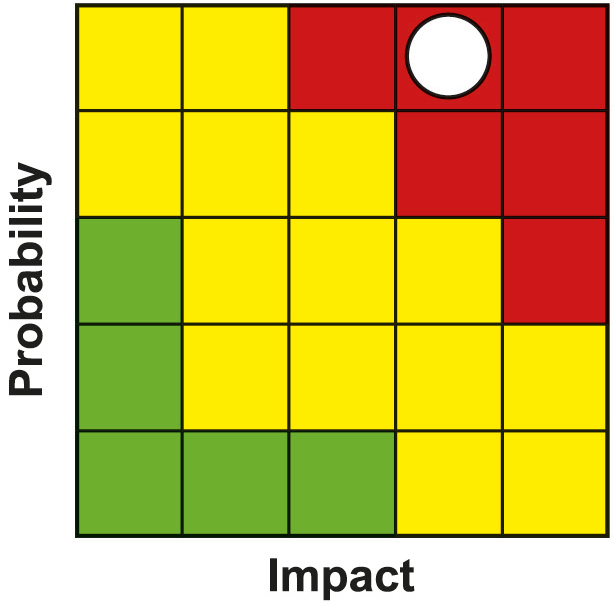 Programme Risk Register
PMO lead Clare Slater, Project Manager
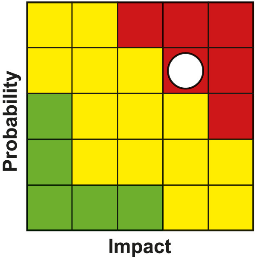 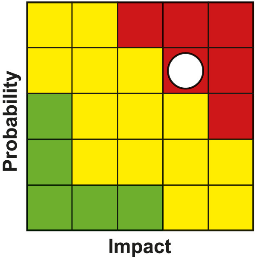 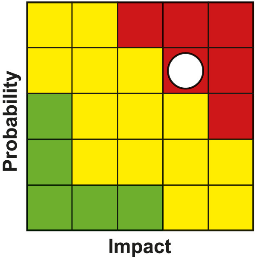 @taycitieswww.taycities.co.uk